Lesson 2: Understanding percentages
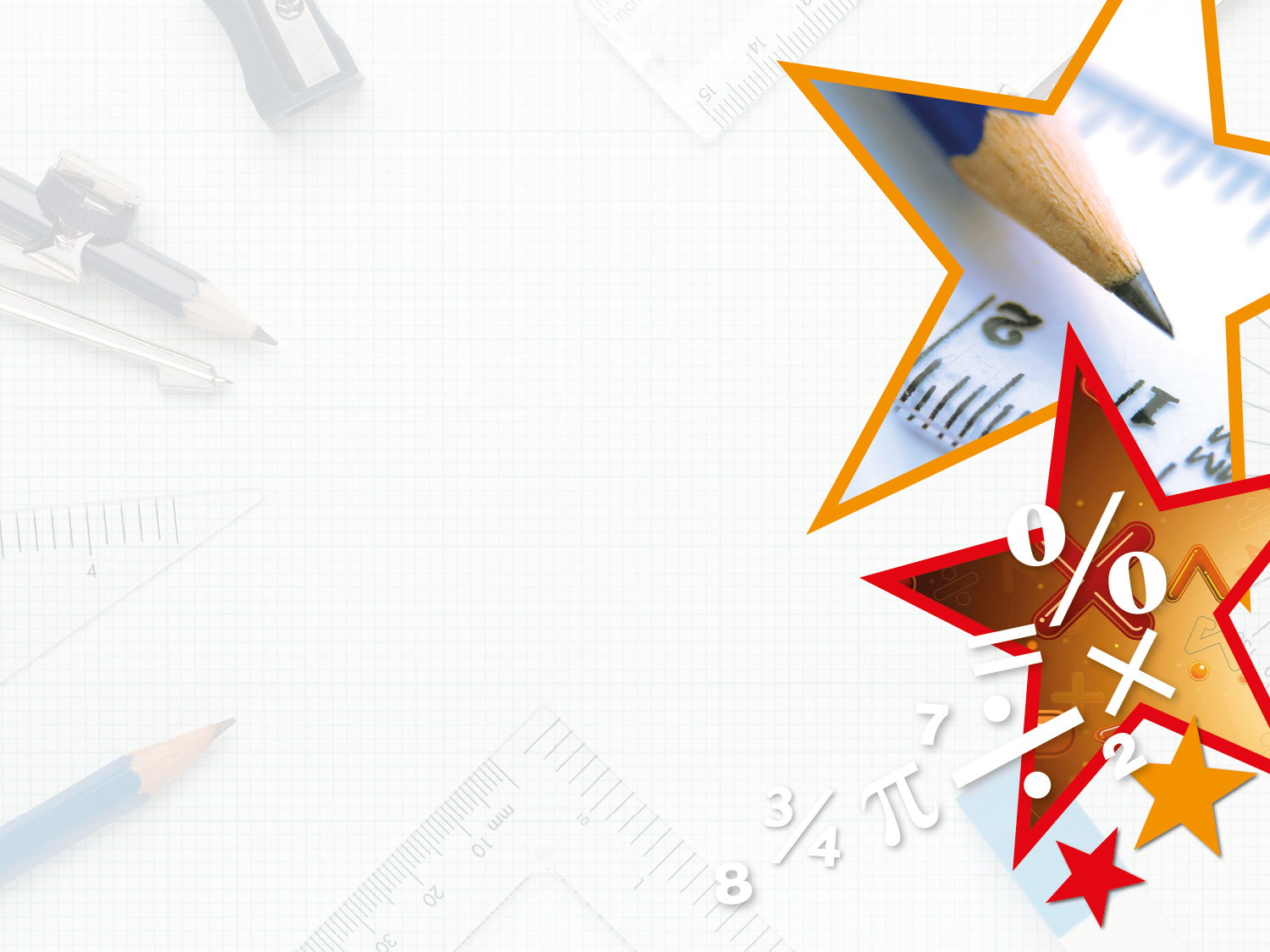 Warm up

Match the decimals below to their expanded forms.
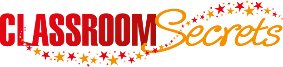 © Classroom Secrets Limited 2019
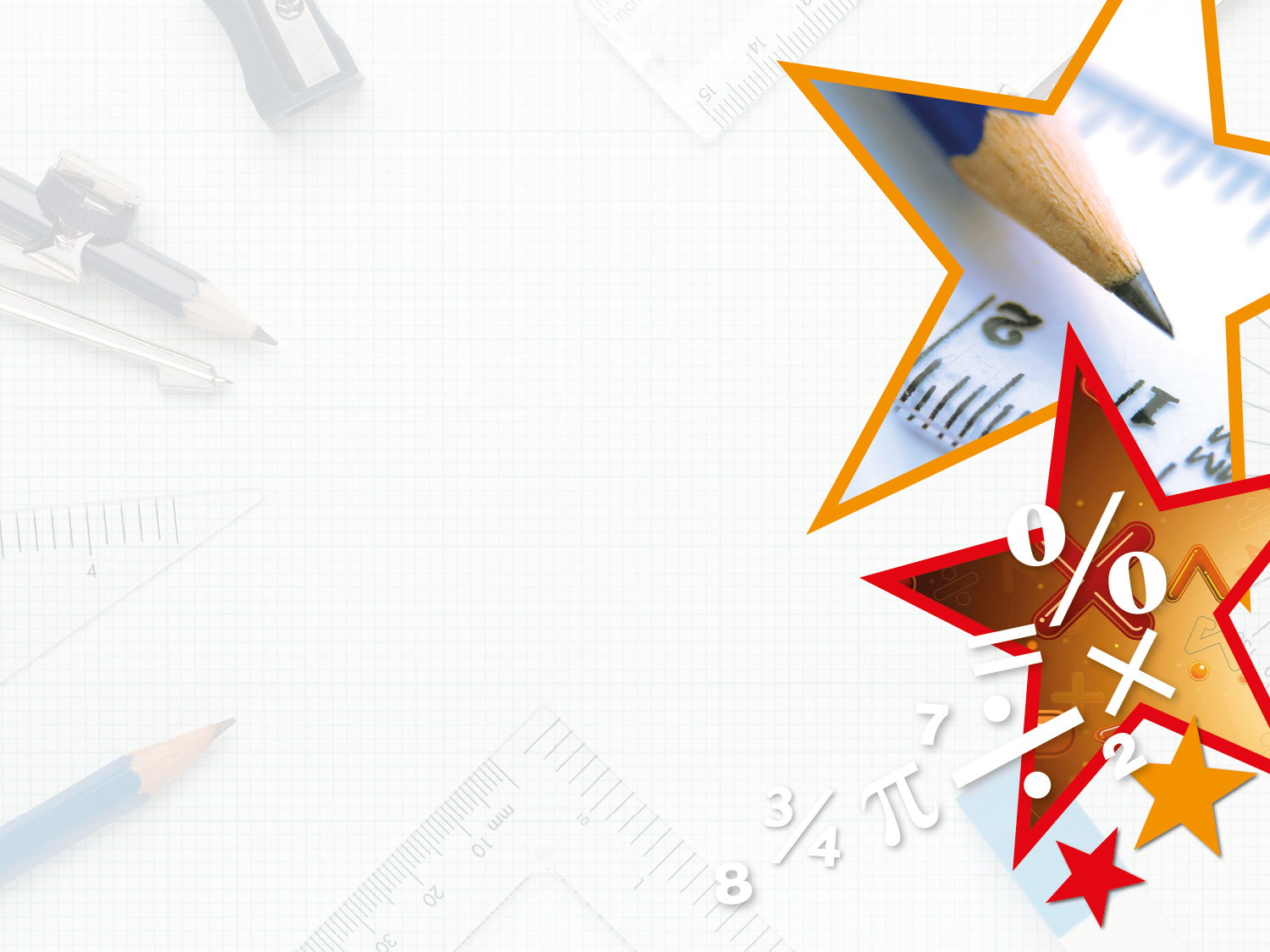 Were you correct?

Match the decimals below to their expanded forms.
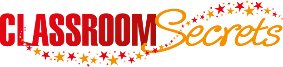 © Classroom Secrets Limited 2019
Tell Me
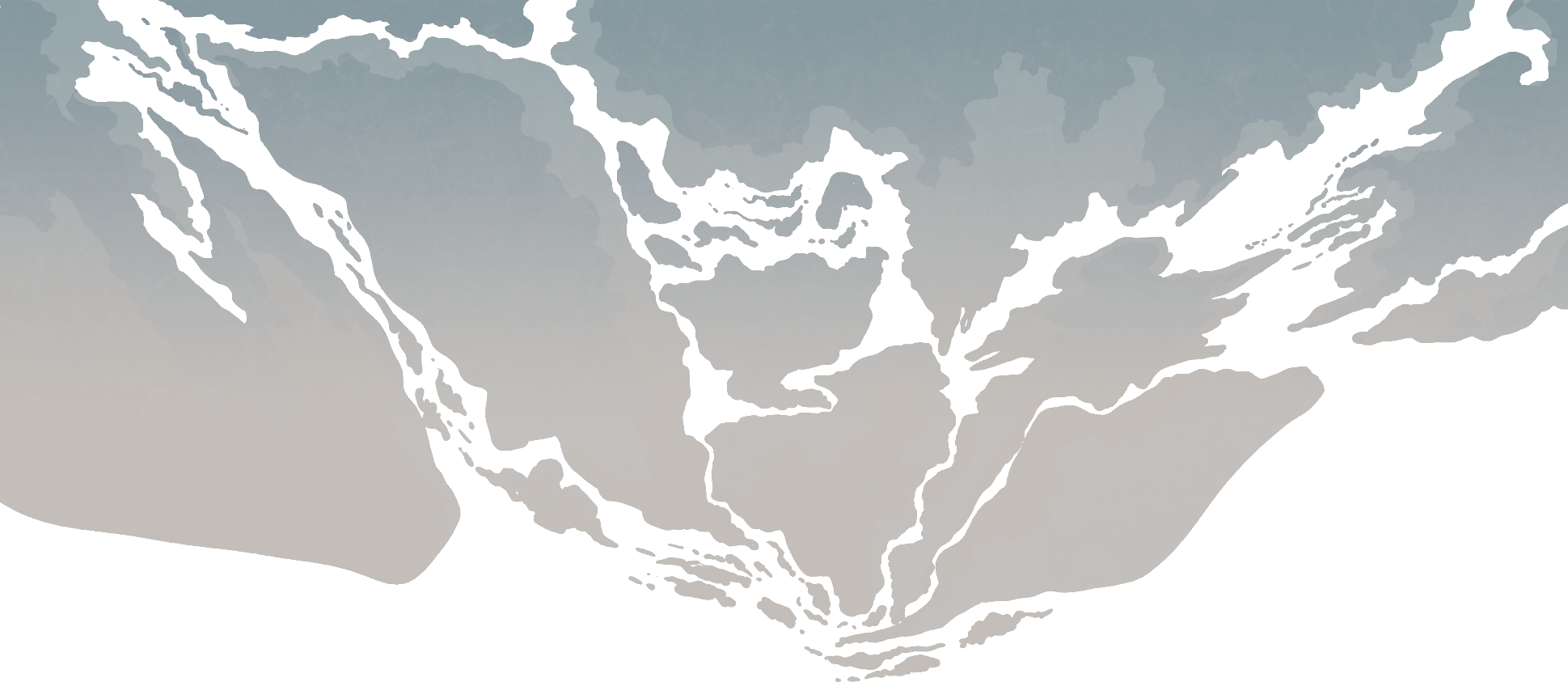 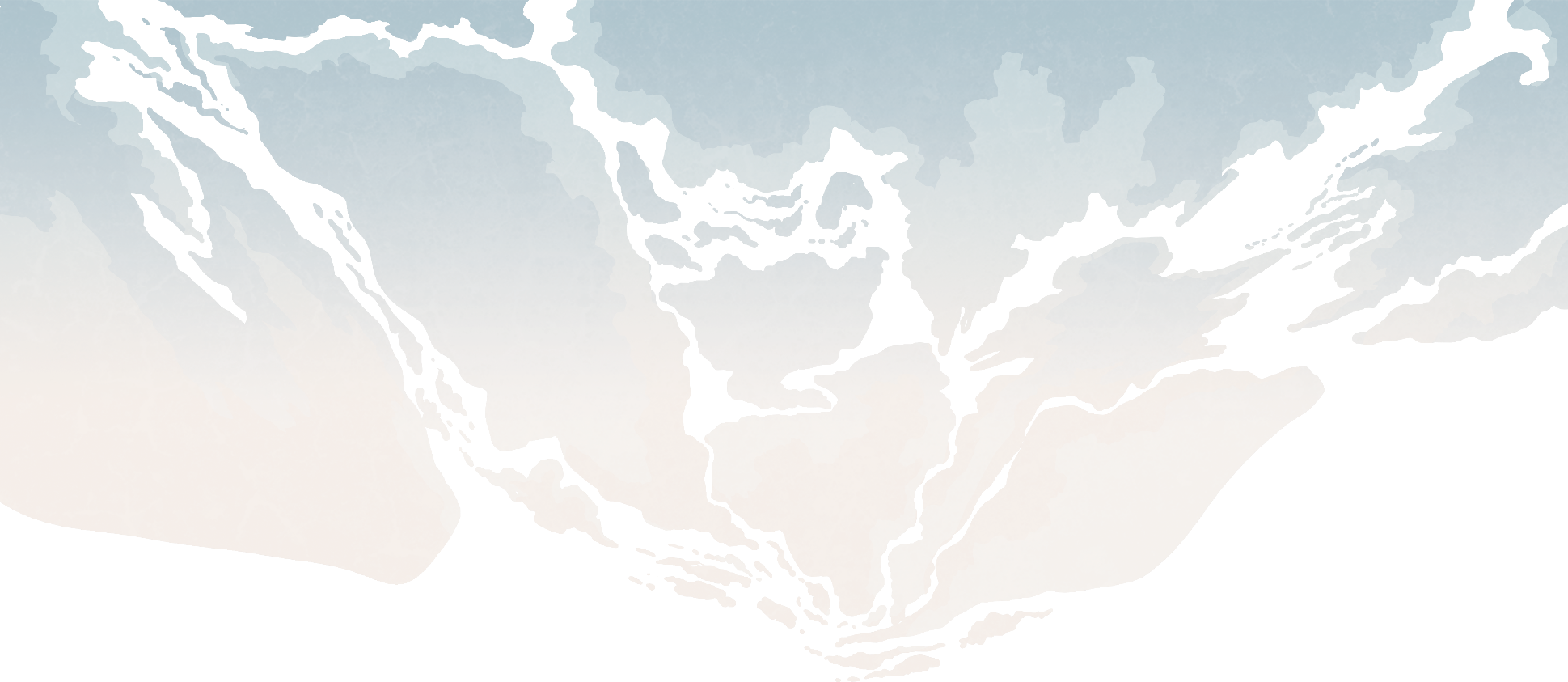 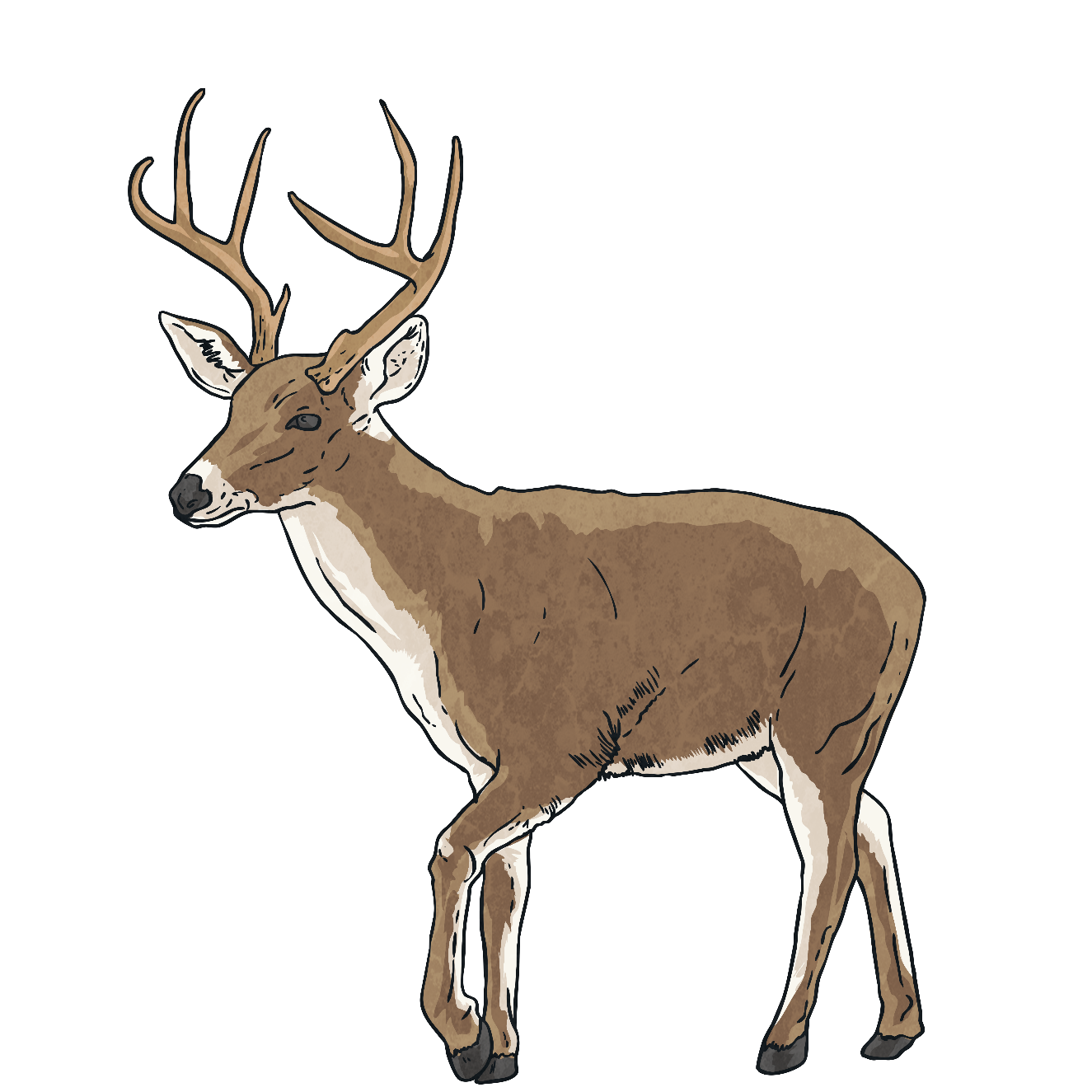 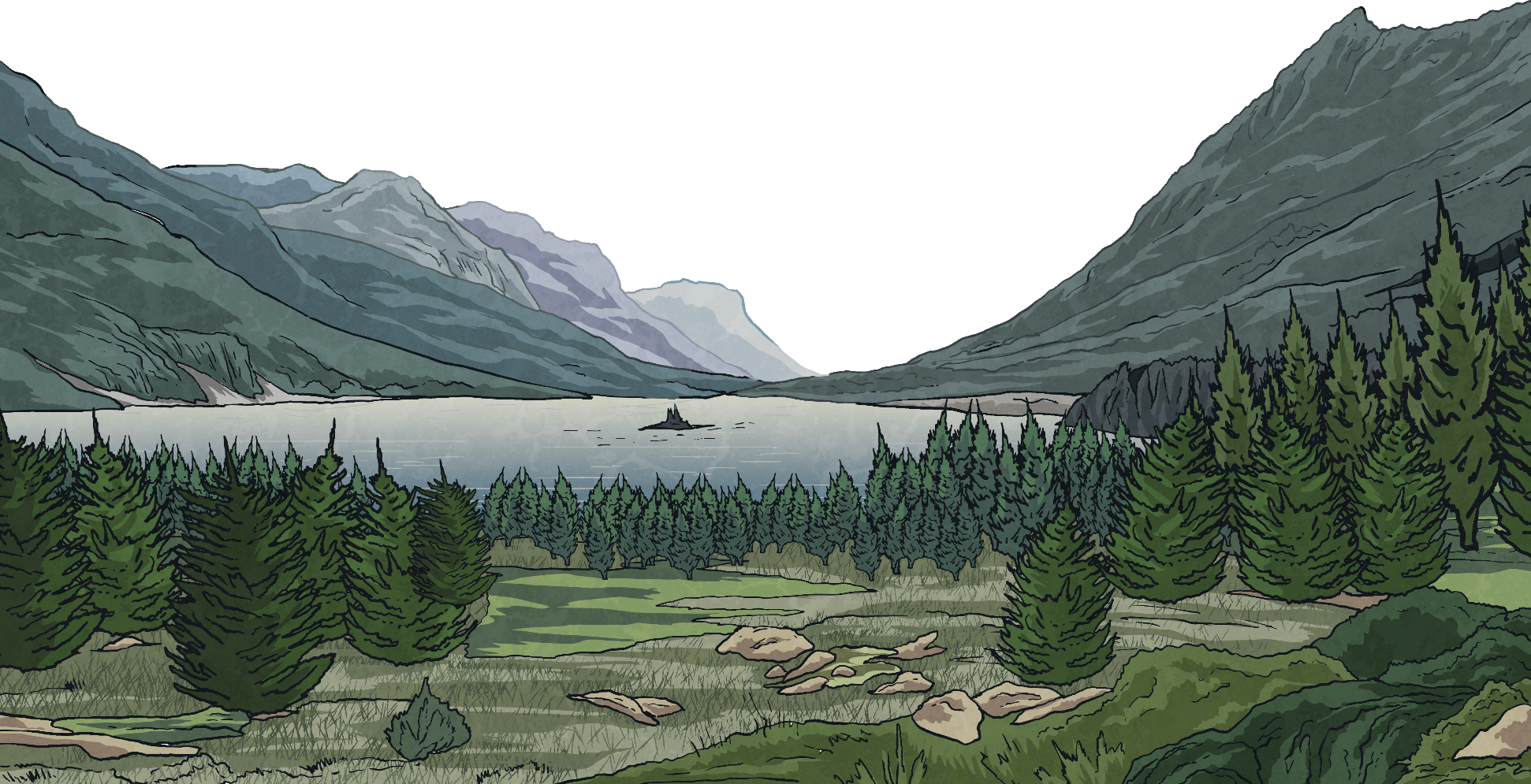 What can you tell me about this symbol?
‘Per cent’ relates to ‘number of parts per hundred’.
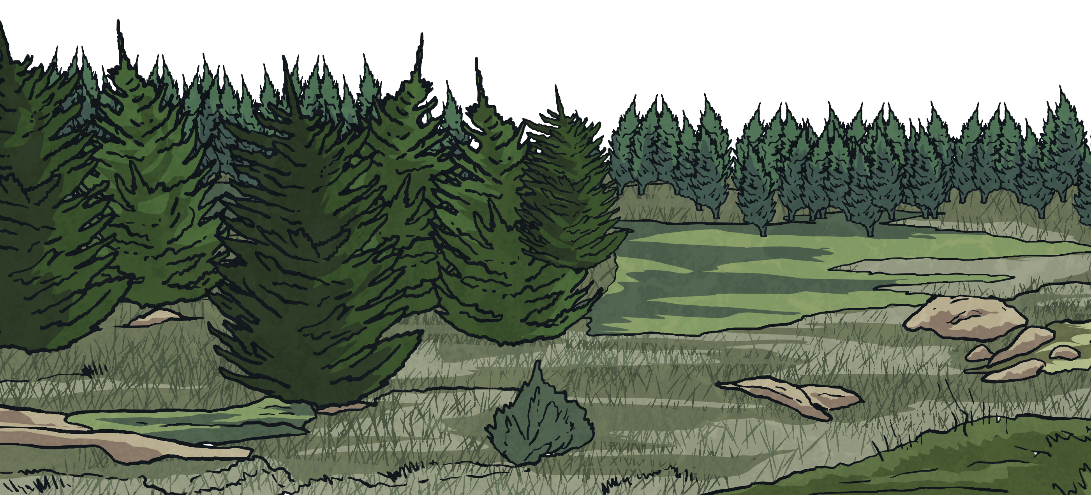 %
Percentage Diagrams
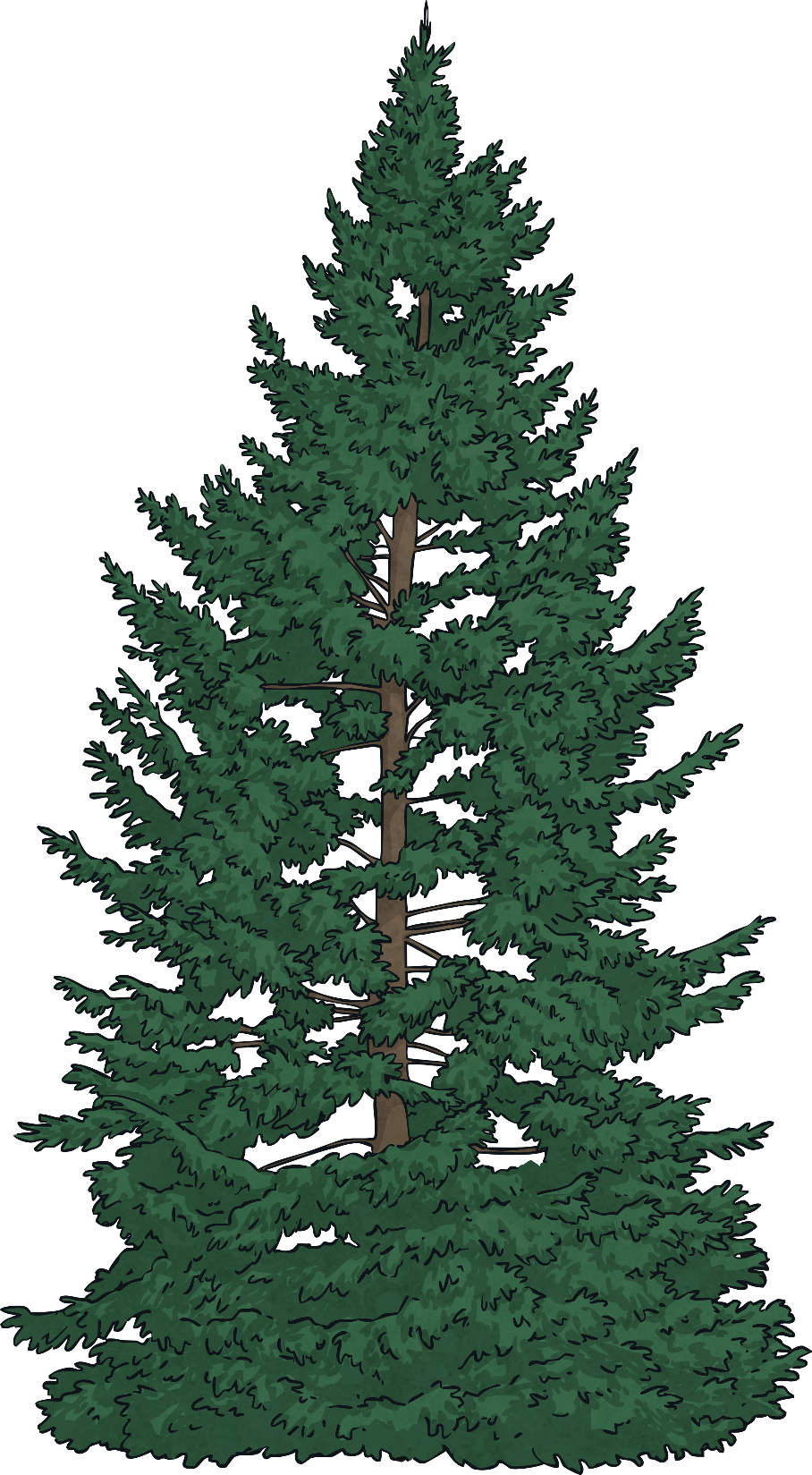 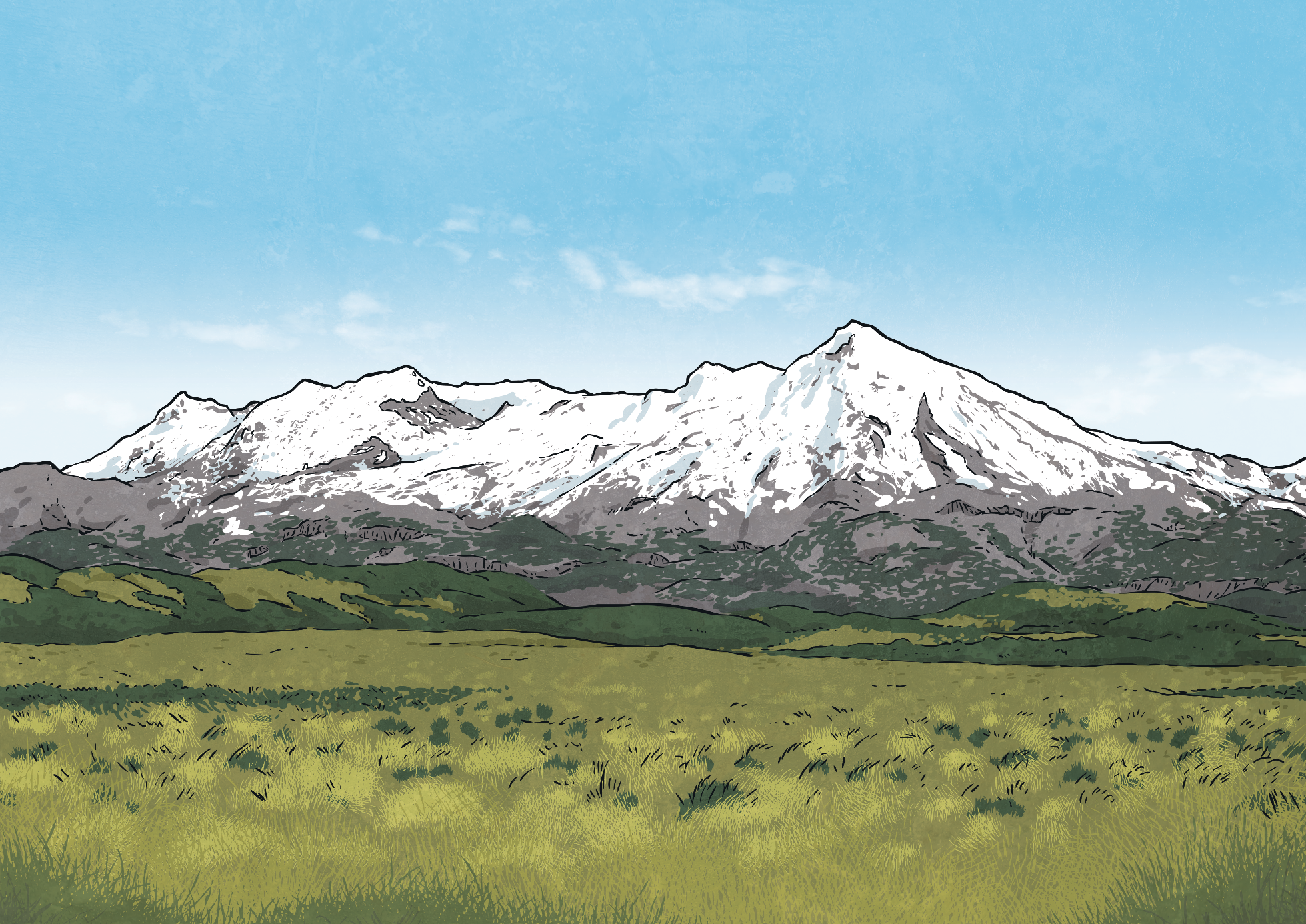 Here is a 10 by 10 grid made of 100 small, equal squares.What is the number of parts per hundred shaded?What percentage does each square represent?
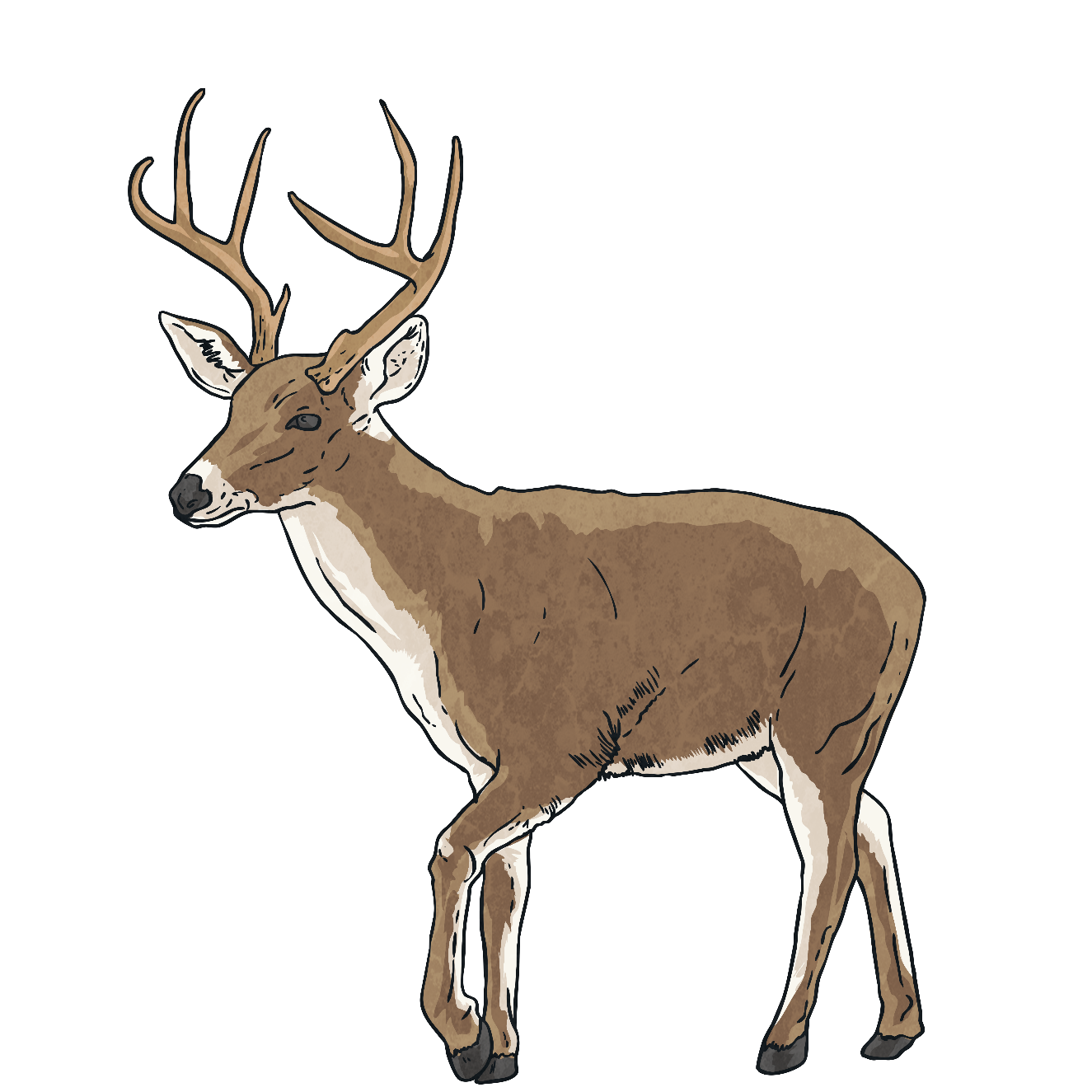 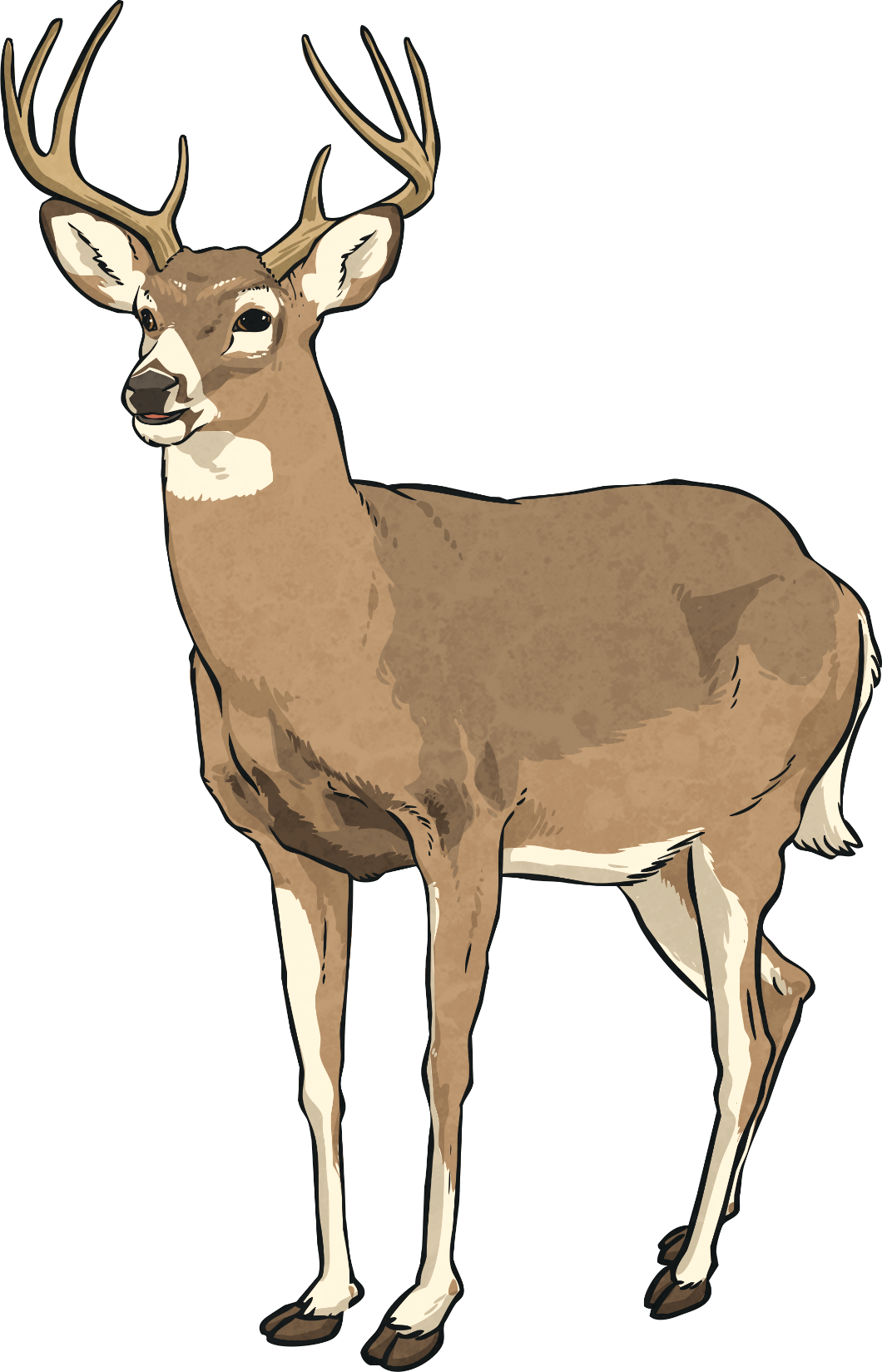 1 part per hundred is shaded = 1%
90 parts per hundred is shaded = 90%
55 parts per hundred is shaded = 55%
74 parts per hundred is shaded = 74%
30 parts per hundred is shaded = 30%
20 parts per hundred is shaded = 20%
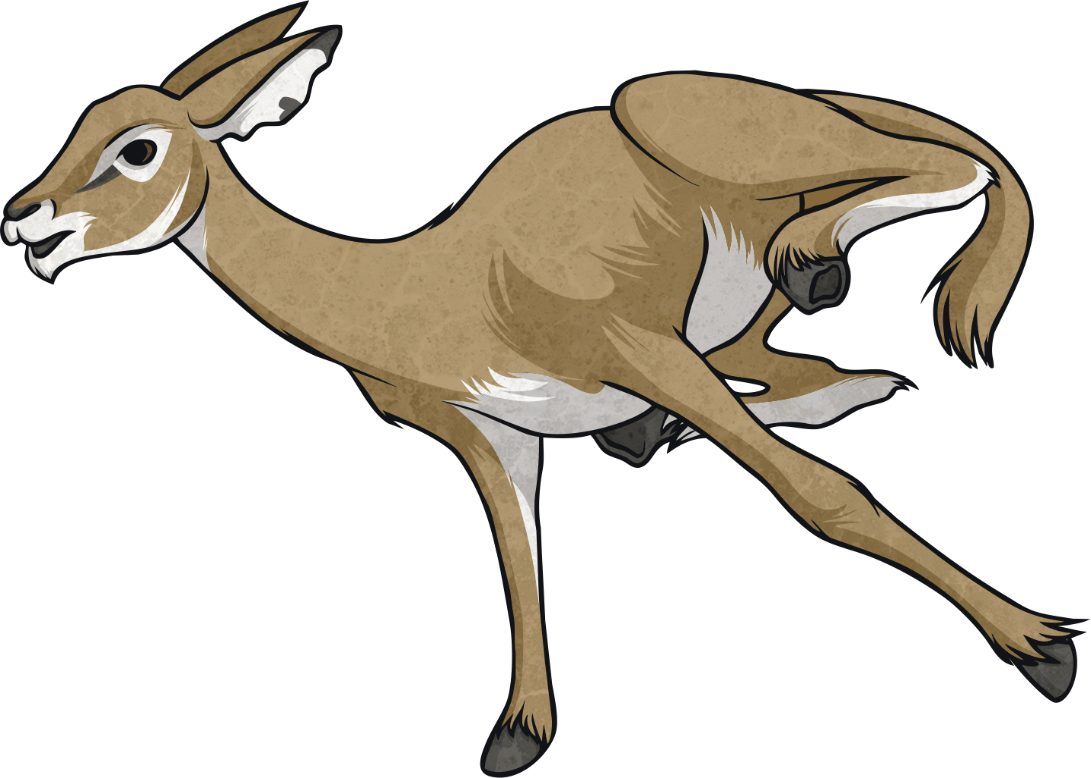 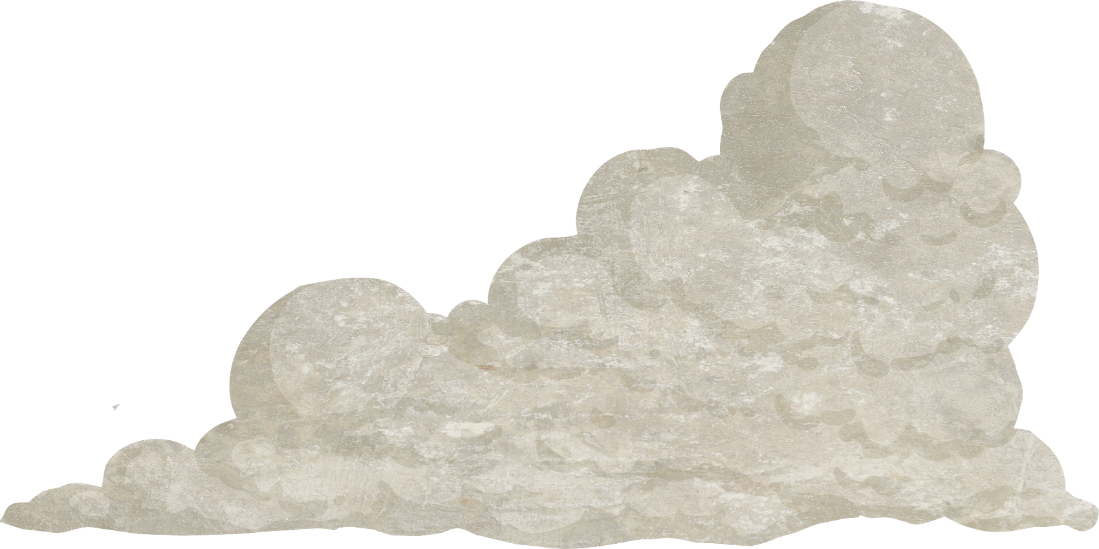 Percentage Diagrams
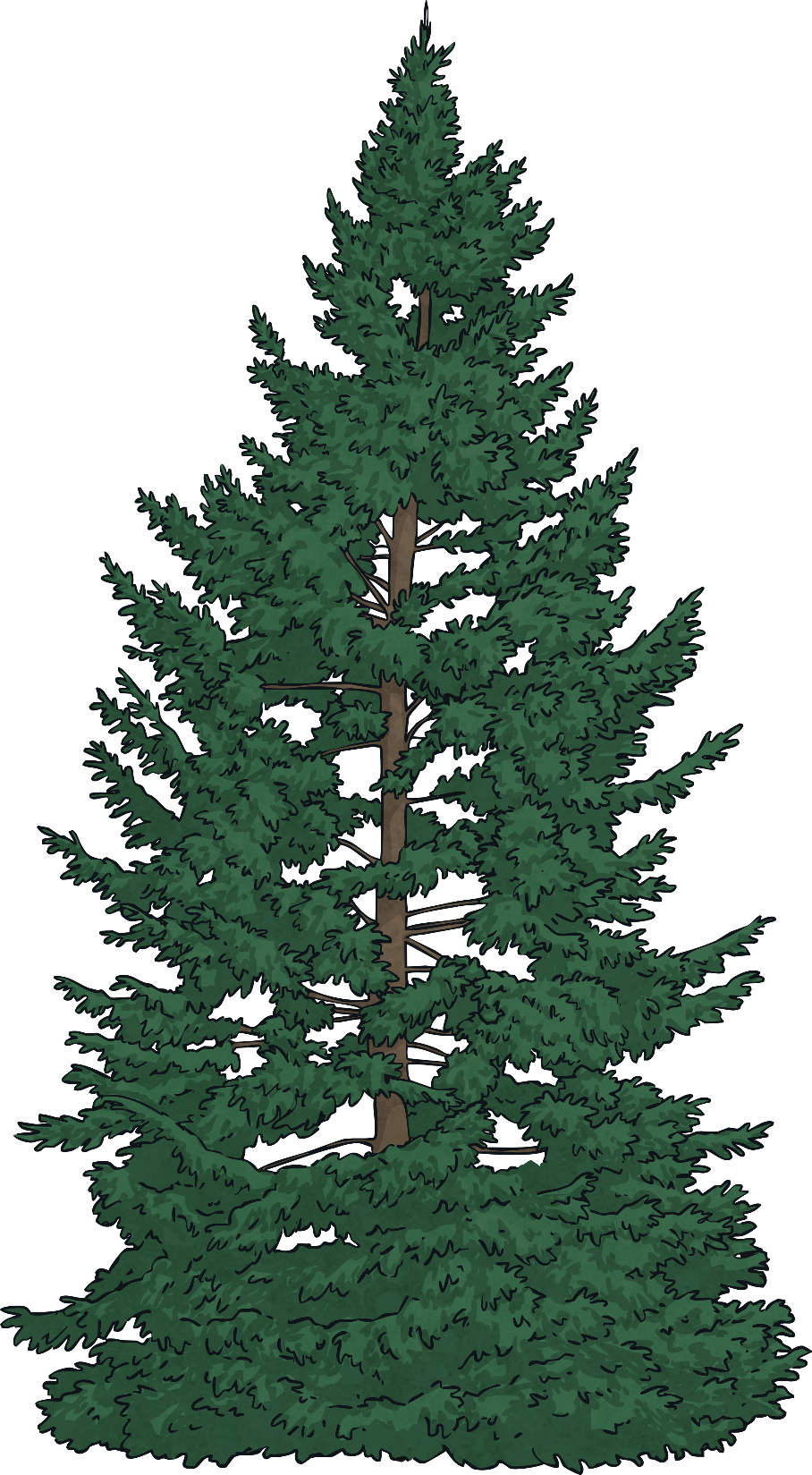 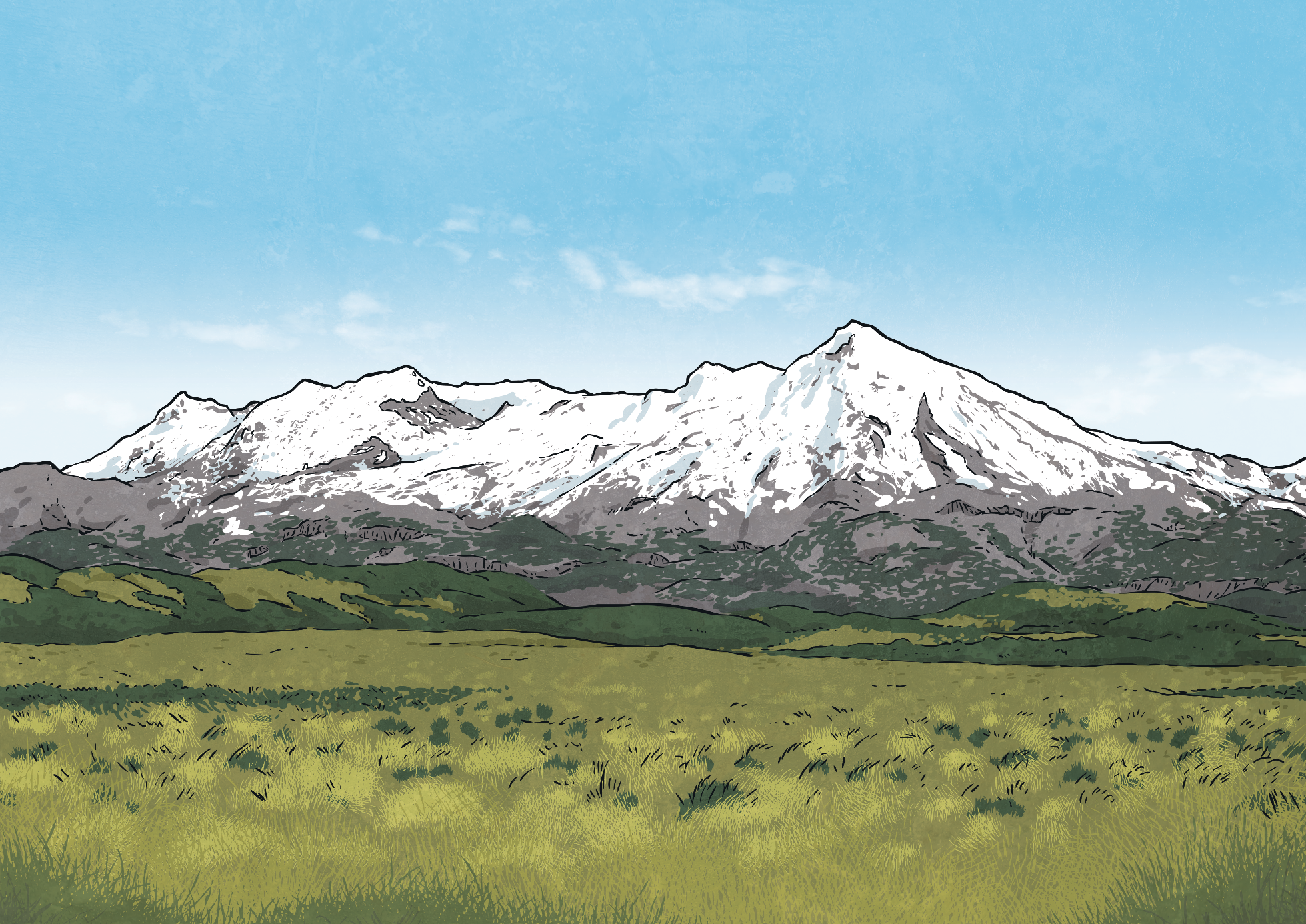 How many squares should be shaded in to show:
90%
3%
48%
17%
Percentage Diagrams
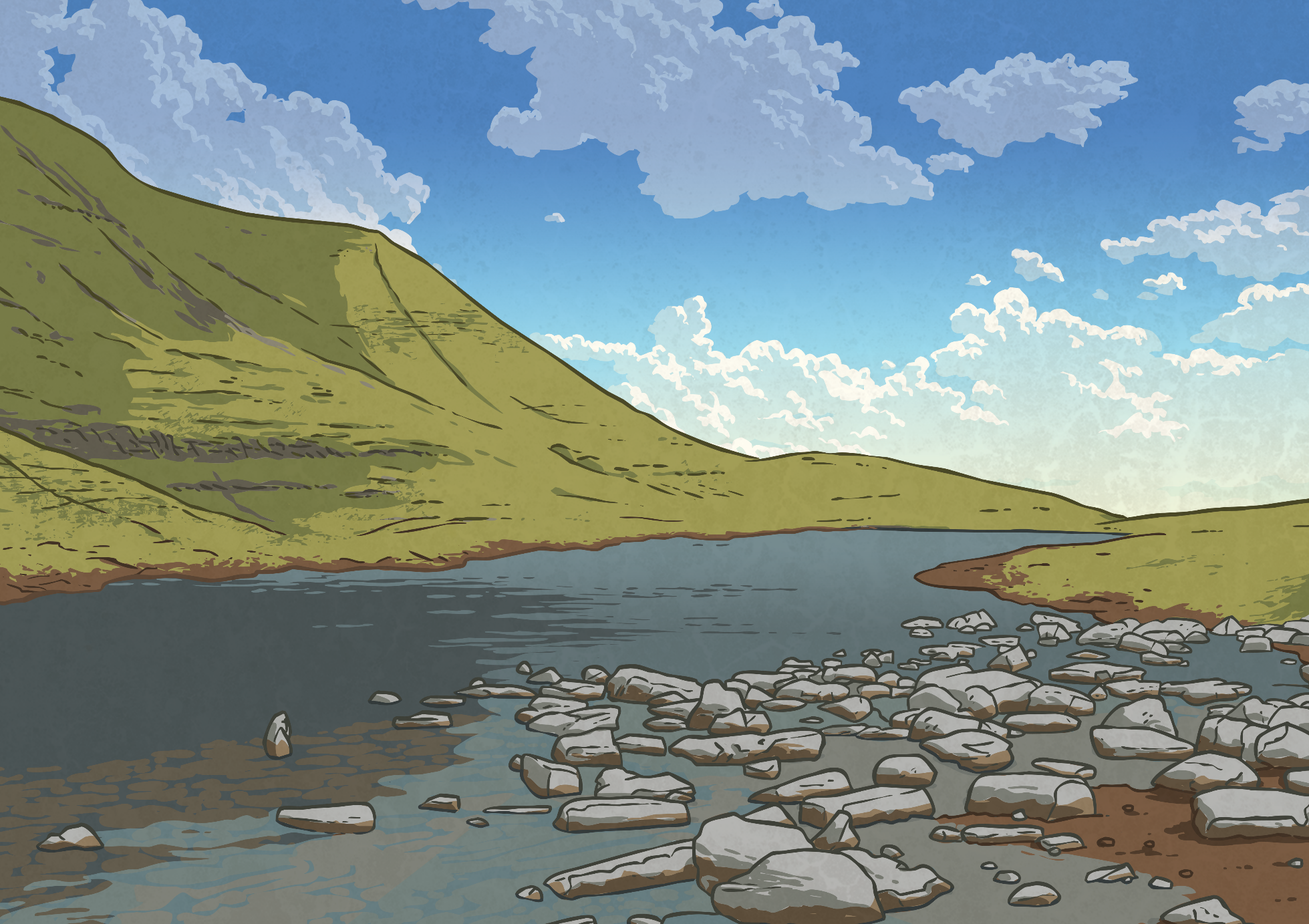 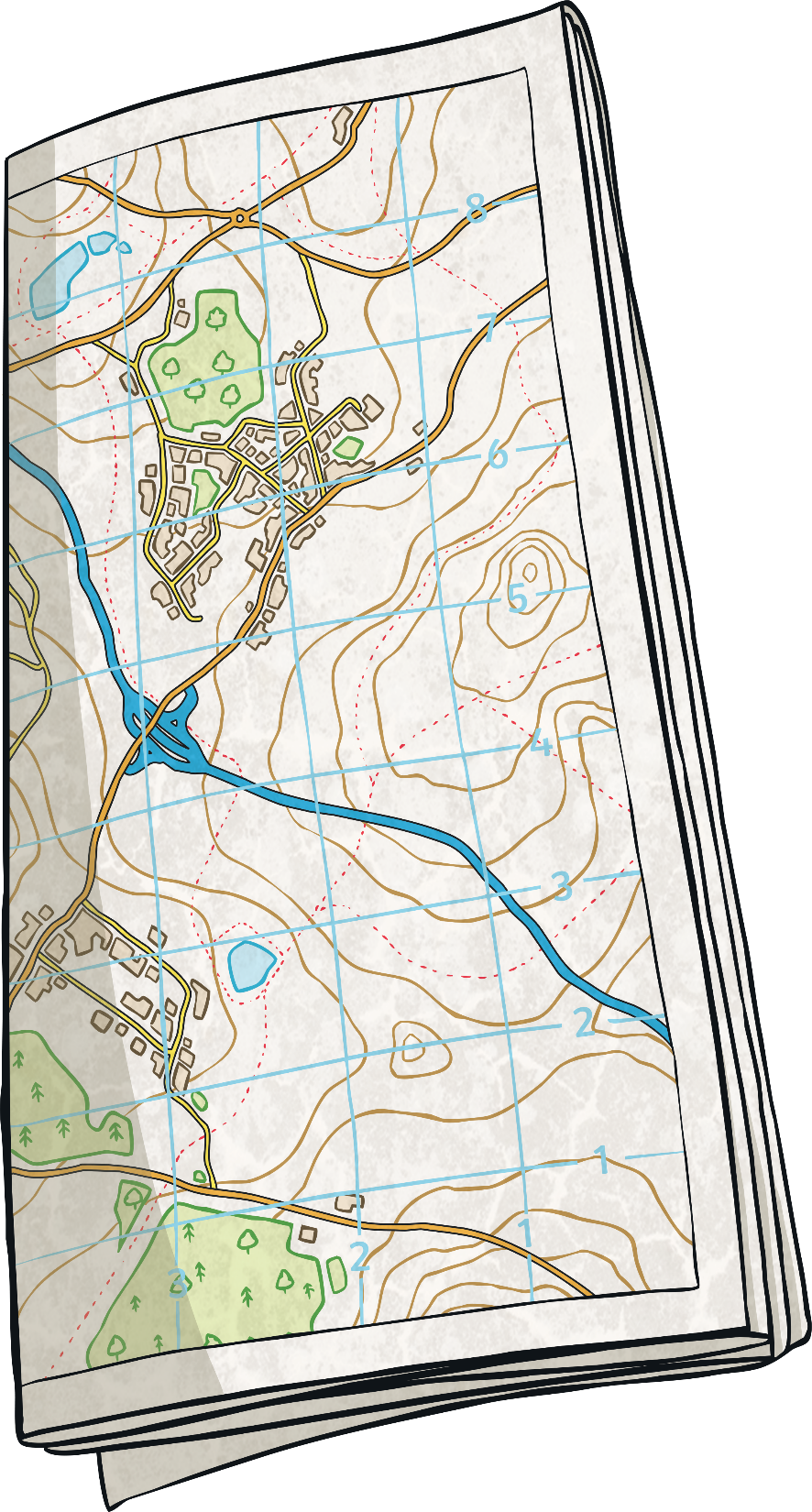 Here is a grid made of 10 equal rectangles.
What percentage of the grid does each rectangle represent?
Here is a grid made of two equal rectangles.
What percentage of the grid does each rectangle represent?
Here is a grid made of four equal squares.
What percentage of the grid does each square represent?
There are 10 parts per hundred shaded, which is equivalent to 10%
There are 25 parts per hundred shaded, which is equivalent to 25%
There are 50 parts per hundred shaded, which is equivalent to 50%
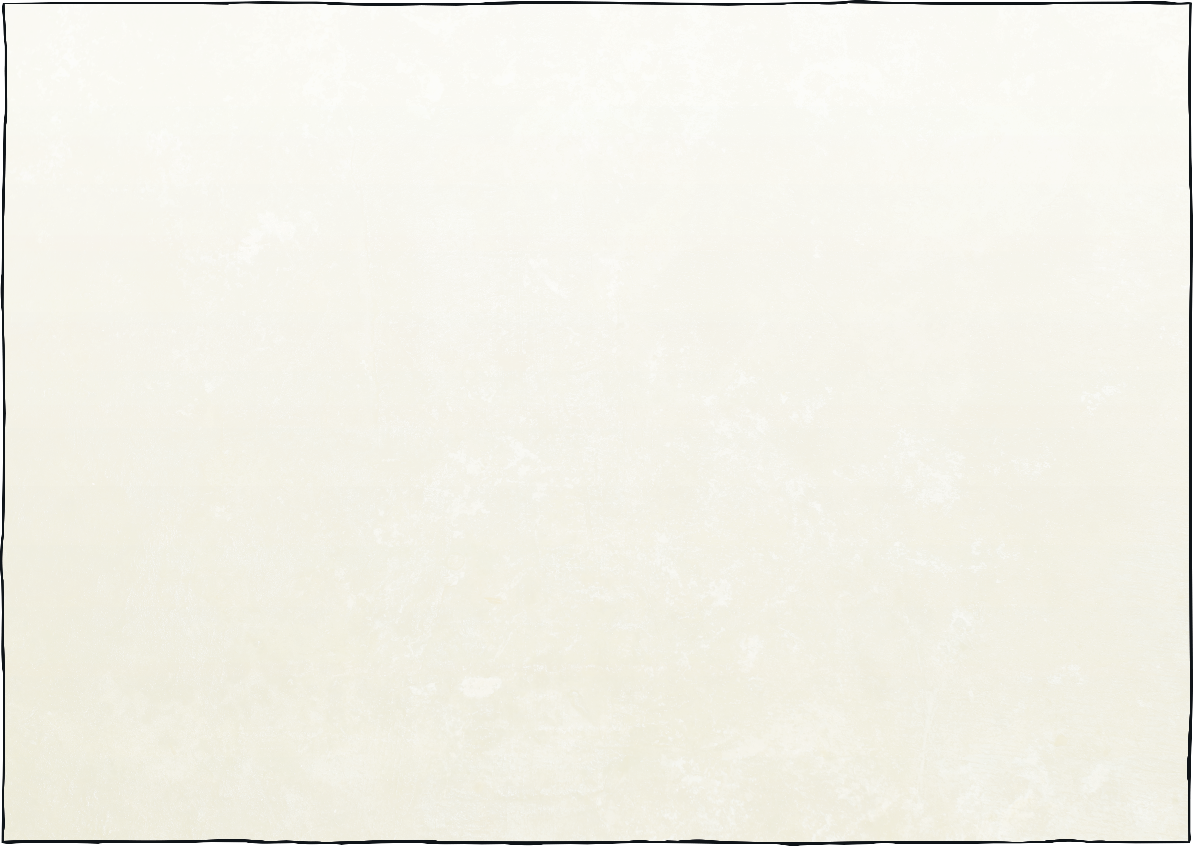 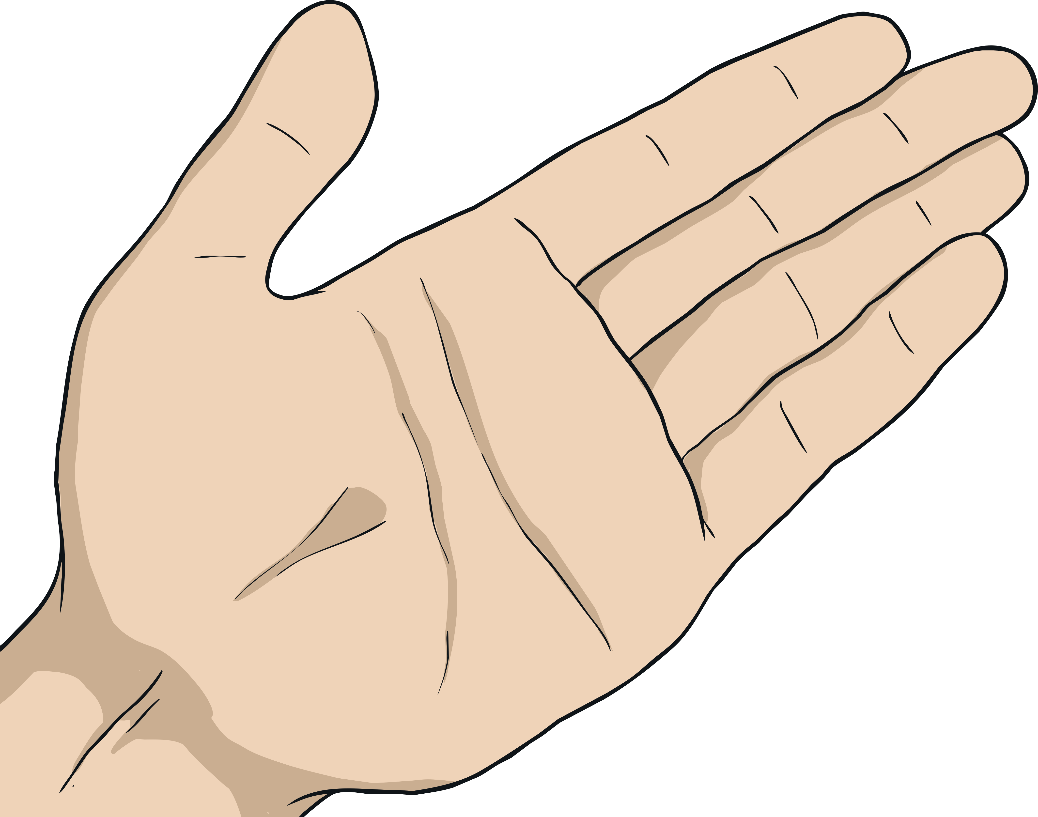 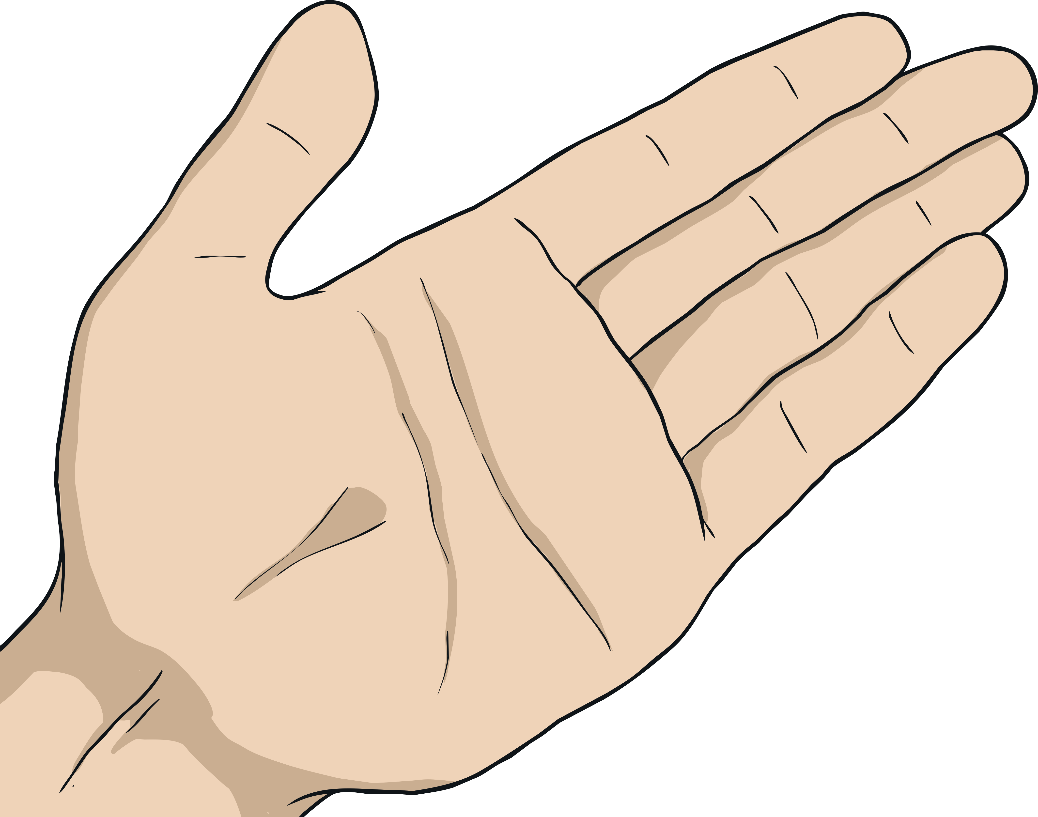 10%
50%
25%
What percentage is coloured in?
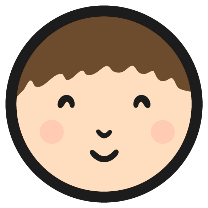 Your turn
Can you find what percentage of each shape is shaded?
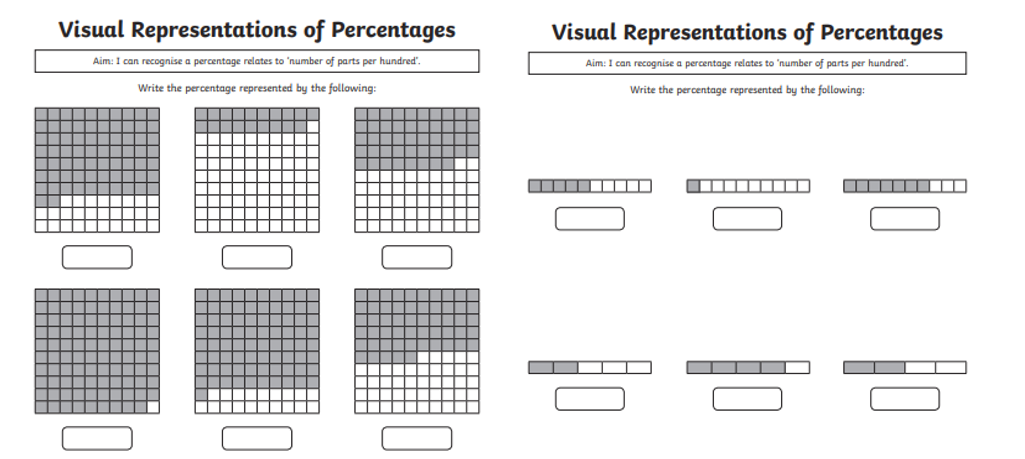